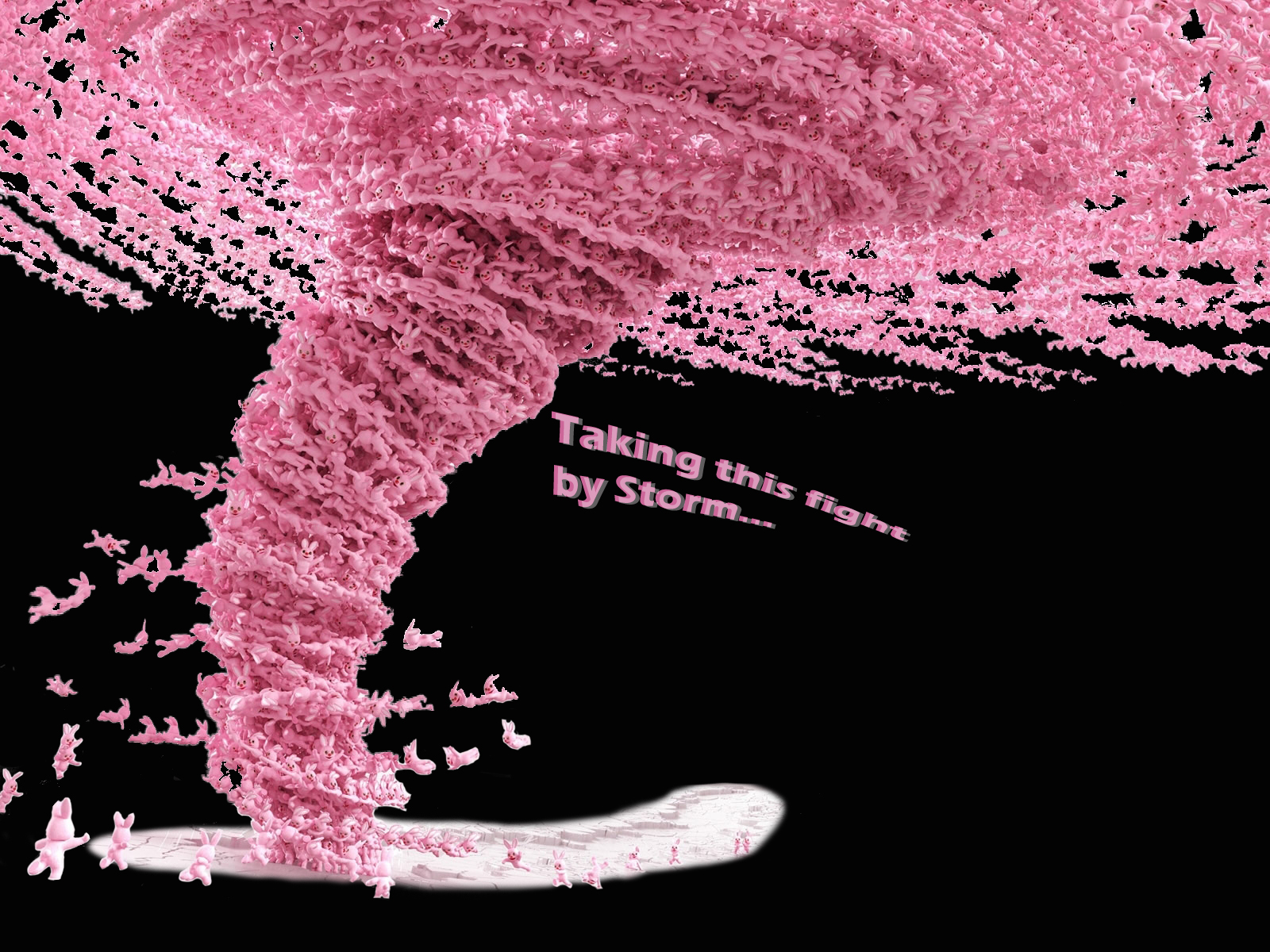 Did You Know??
A Few Facts About Breast Cancer
What is Breast Cancer?
Breast cancer is a disease in which malignant (cancer) cells form in the tissues of the breast. The damaged cells can invade surrounding tissue, but with early detection and treatment, most people continue a normal life.
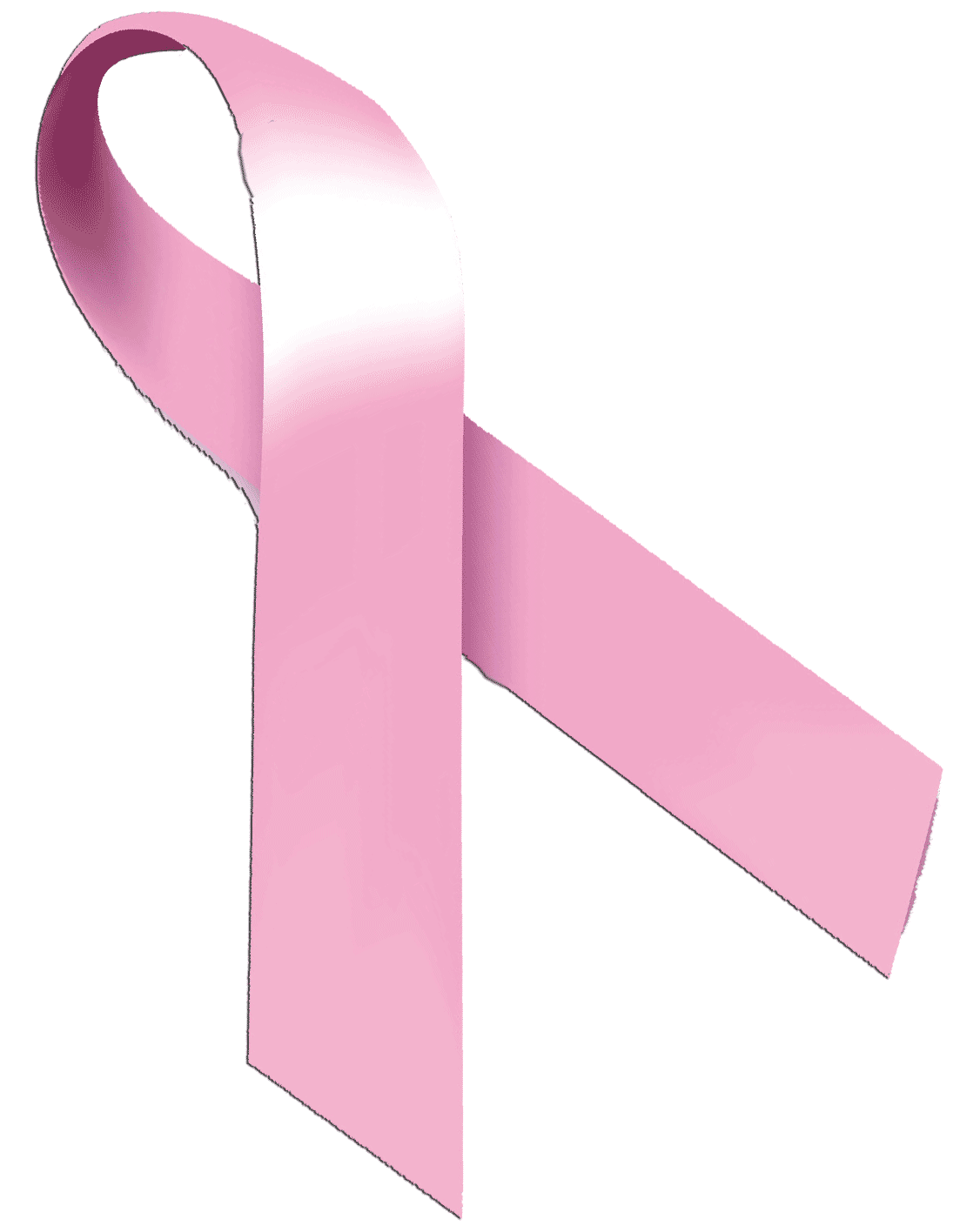 Breast HealthFacts
All women are at risk for Breast Cancer
 If you know your risk of breast  cancer, you can do things that may reduce your risk.
 You can have screening tests that may find breast cancer early. 
 Talk to a doctor about any changes you notice in your breasts
 It’s never too late to make healthy  lifestyle choices.
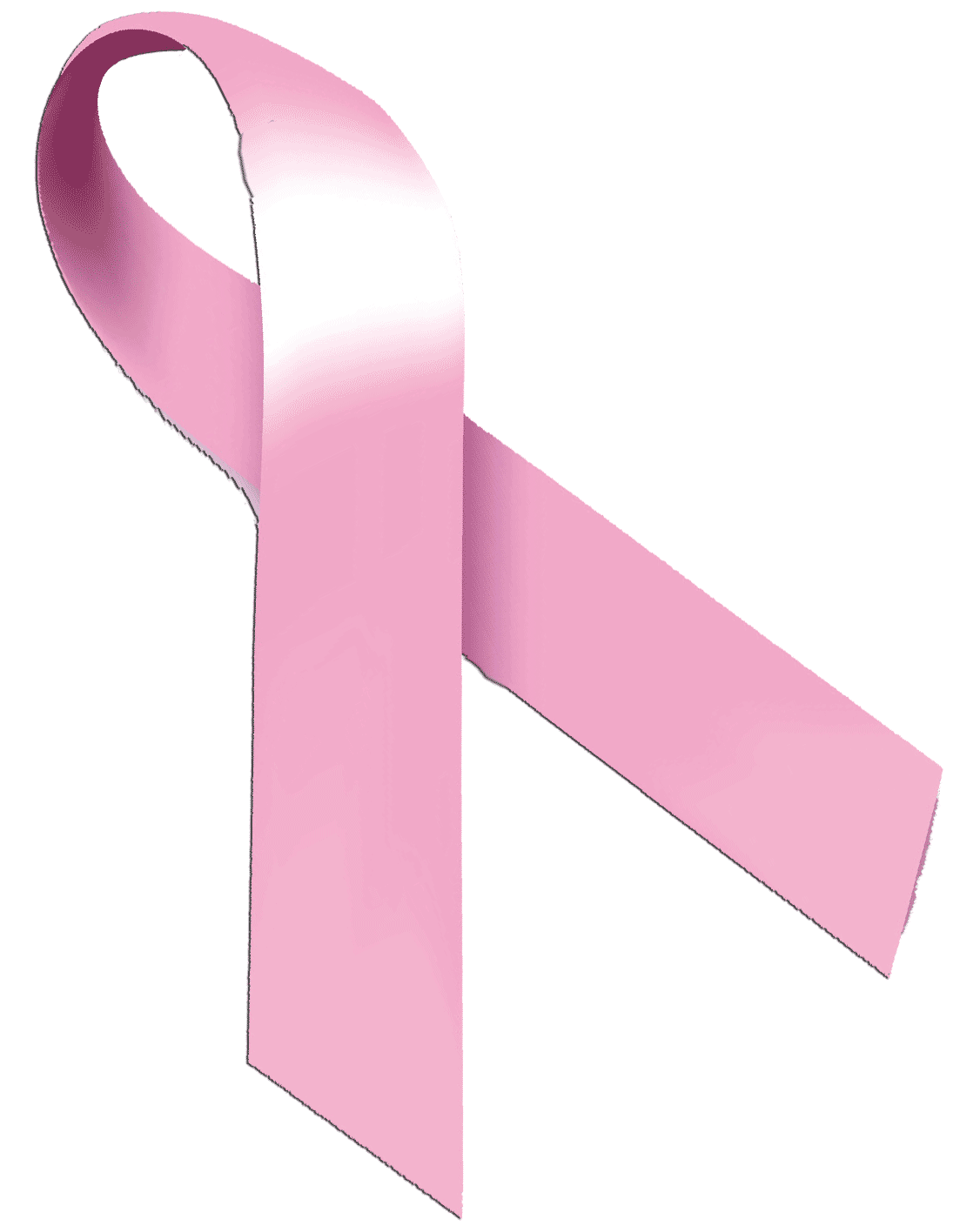 The Facts About Breast Cancer in the United States
One in eight women will be diagnosed with breast cancer in her lifetime.
Breast cancer is the most commonly diagnosed cancer in women.
Breast cancer is the second leading cause of cancer death among women.
Each year it is estimated that over 230,000 women in the United States will be diagnosed with breast cancer and more than 40,000 will die.
Although breast cancer in men is rare, an estimated 2,350 men will be diagnosed with breast cancer and approximately 440 will die each year.
Over 2.9 million breast cancer survivors are alive in the United States today.
The best way to fight breast cancer is to have a plan that helps you detect the disease in its early stages
Early detection and effective treatment  have resulted in a decline in breast cancer mortality in the U.S. – 36% between 1989-2012
Early Detection Saves Lives
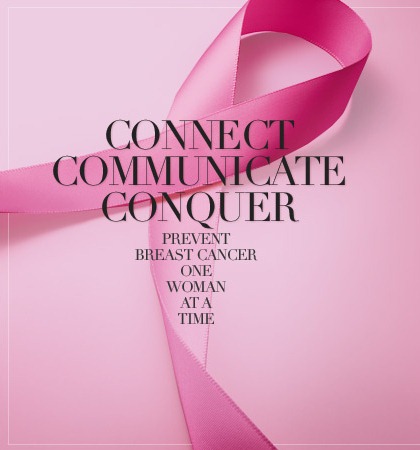 When Breast Cancer is detected early, the 5-year survival rate is 100%
There are more than 3.1 million breast cancer survivors in the U.S. today
Symptoms and Signs
Early warning signs of breast cancer may involve the discovery of a new lump or a change in the breast tissue or skin.
Self Exams
Women should perform a self breast-exam each month and any changes or abnormalities should be discussed with a doctor or physician.
Detect and Prevent
Clinical Exams
A healthcare professional will check for lumps or other physical changes in the breast that may need to be investigated.
Healthy Habits
Leading a healthy lifestyle can help you reduce your risk factors for breast cancer and other illnesses.
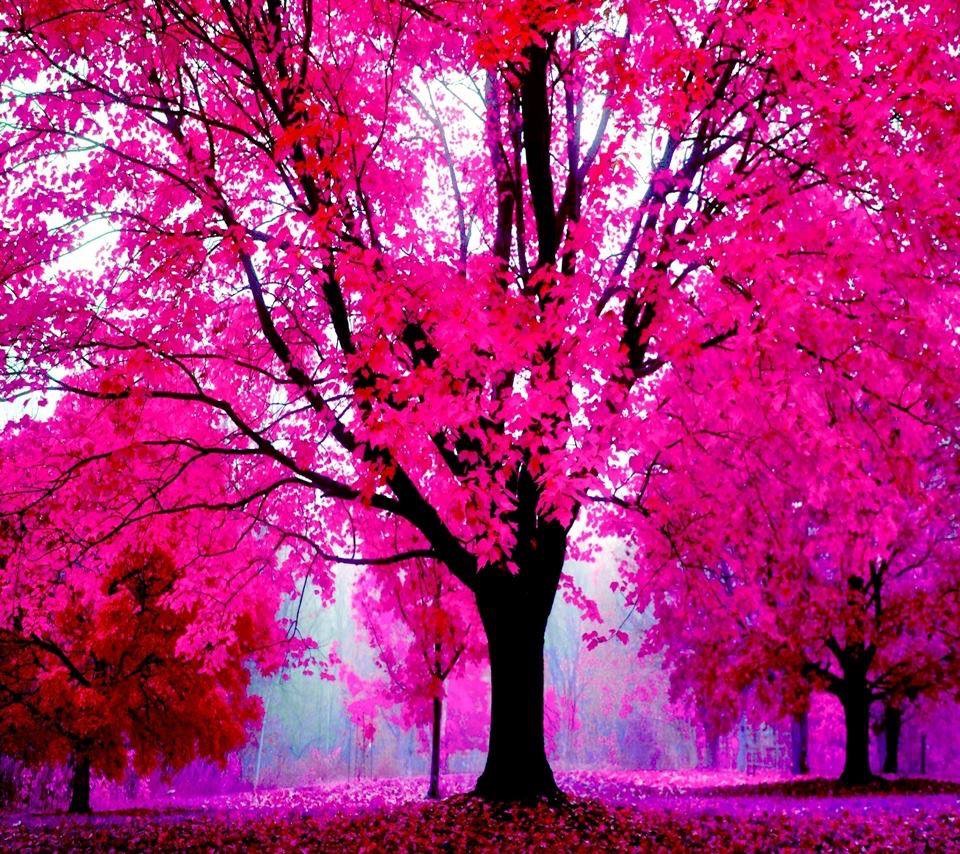